GGY 304
Miras Hukuku
(2-0)2
Dr. Tuğçe Oral
Ankara Üniversitesi Hukuk Fakültesi
Dersin İçeriği

Giriş̧ 
Miras Hukukunun Konusu, Niteliği 
Yasal Mirasçılık 
Ölüme Bağlı Tasarruflar 
Mirasın Geçmesi 
Mirasın Taksimi
Dersin Amacı
Taşınmaz geliştirme alanında çalışacak personelin temel miras hukuku bilgisini edinmesi, özellikle mirasın taksimi ve ölüme bağlı tasarruflar hakkında yorum yapabilecek düzeye gelmesi amaçlanmıştır.
Kaynaklar
Derste tutulan notlar
Herhangi bir miras hukuku kitabı
Kaynaklar
Derste tutulan notlar
Herhangi bir miras hukuku kitabı
Toplumsal düzen kurallarının ortaya çıkma sebepleri
Çatışan Menfaatler
Toplumsal Kargaşa
Kaos
Uzlaşma, toplumsal düzen ve barış
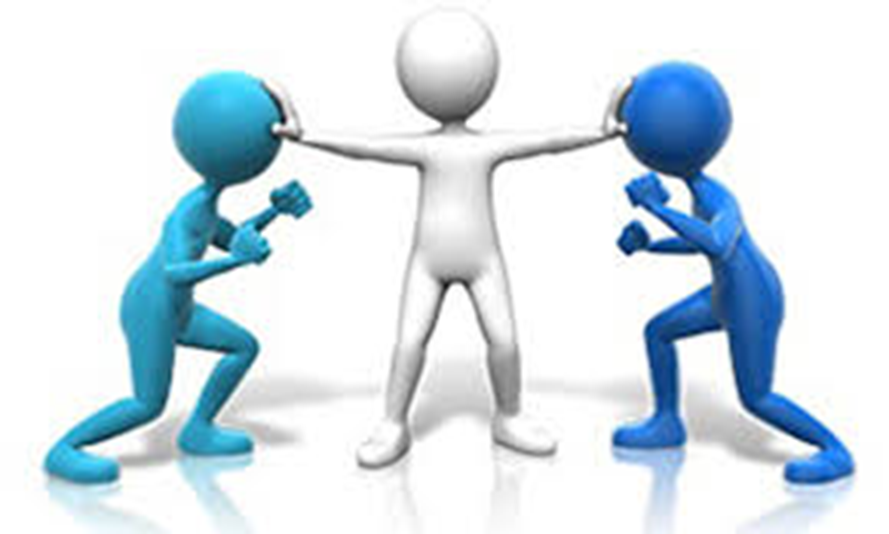